Recent progress on electrons outside the SOL
Indications for in situ flux surface measurements

C. Killer @ TG Scenario, 21.09.2020
18.09.2020
1
Recap: indications for electron population far outside the SOL
20181002.46
occurring in pure ECRH plasmas with PECRH/ndl > 1(for PECRH in MW and ndl in 1019m-2) 
negative floating potentials seen be probes(where it should be zero, since ni=0)
hot spots on walls, probes, … (at positions that are not expected to receive heat loads)




see also:
Physics meeting 20.11.2019
TG scenario 16.03.2020
21.09.2020
2
[video: Aleix Puig Sitjes]
some progress
over-critical electric field for runaway acceleration can appear transiently at the plasma edge Pavel Aleynikov
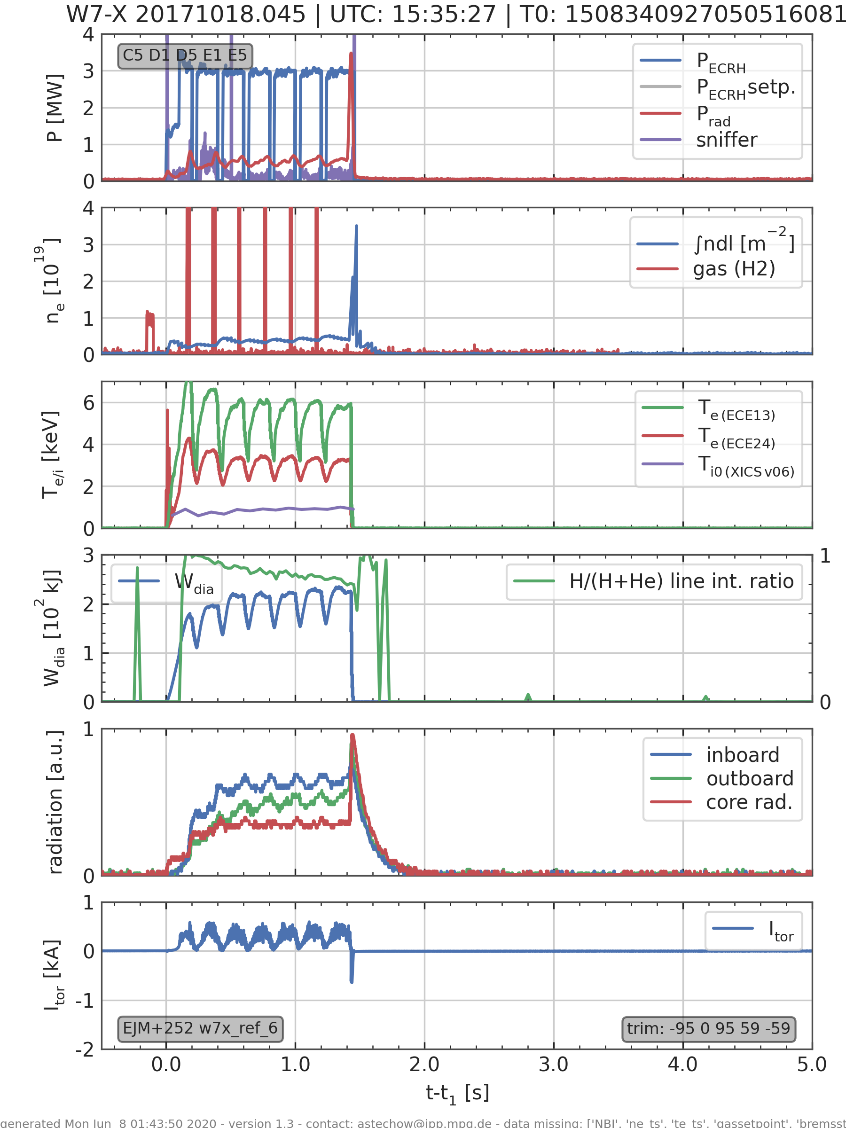 identified more possible incidents in badly covered early OP1.2a programs
radiation collapses due to MPM plunges with excess heat loads far outside the expected SOL
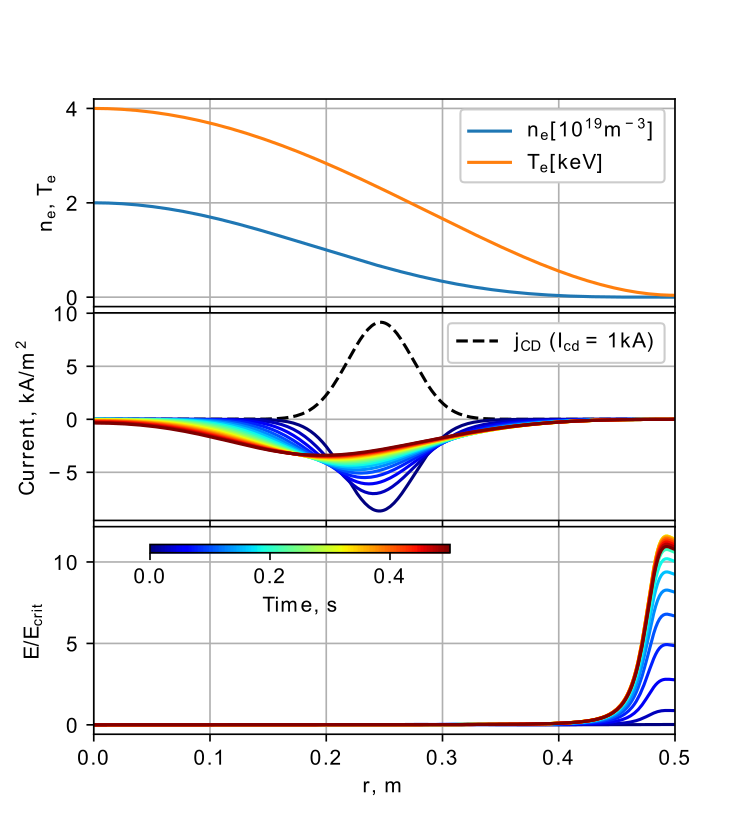 21.09.2020
3
Video data might provide more insight
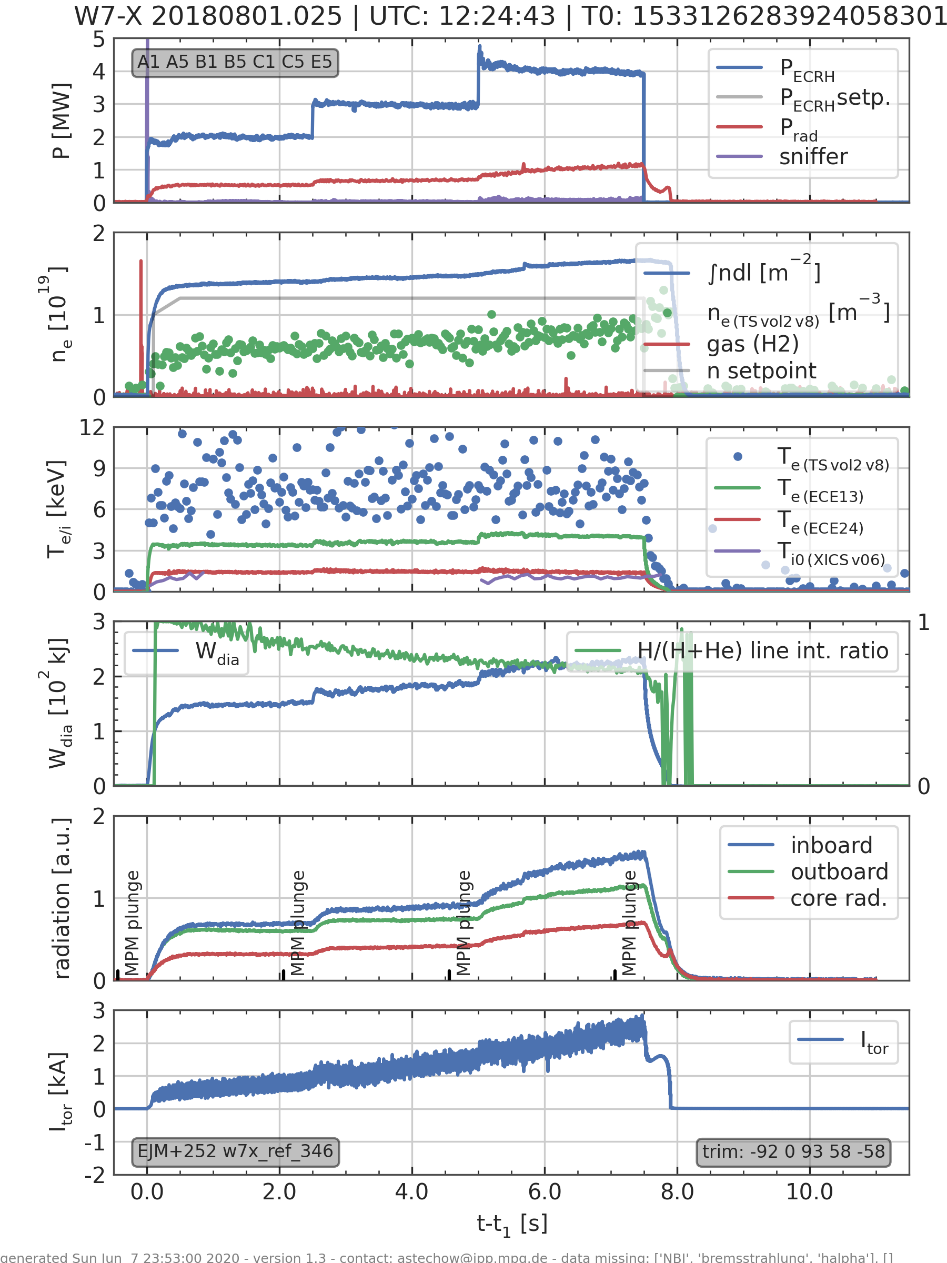 New interesting set of programs identified: 
20180801.24-33 (pre-boronization characterization, low density)
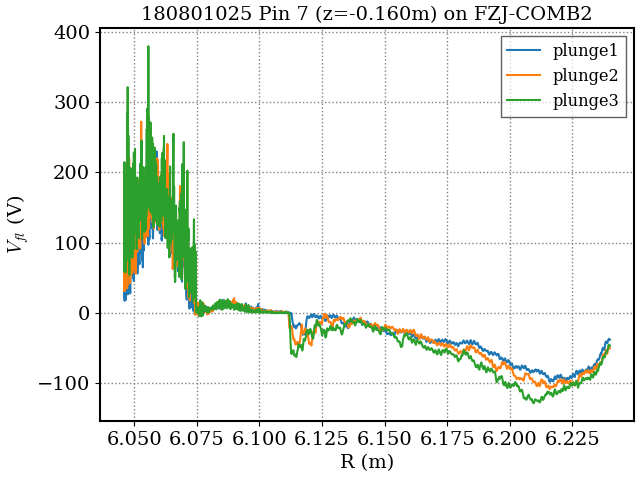 negative Vfl outside plasma  indication for electrons
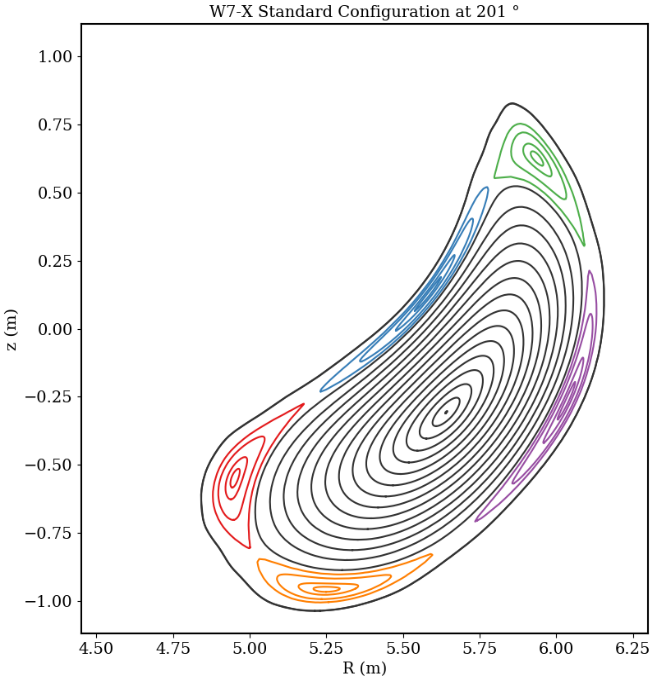 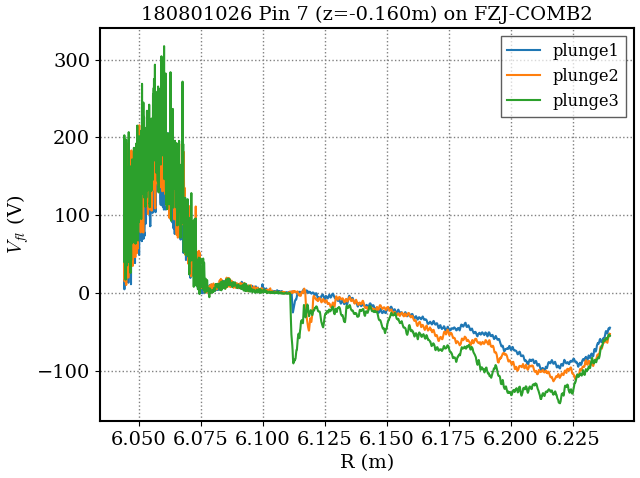 21.09.2020
4
20180801.25, video AEQ31
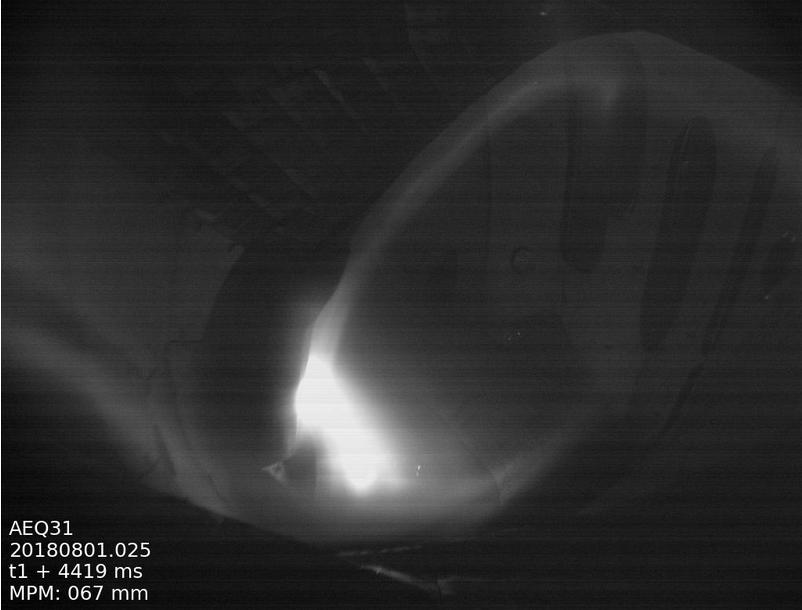 18.09.2020
5
20180801.25, video AEQ31 close-up of MPM
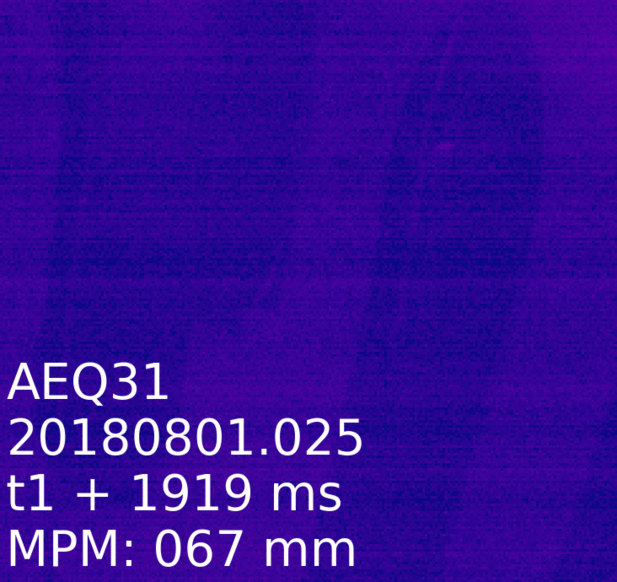 diffuse, dim stripe
sharp, bright stripe
“edge of the plasma”
18.09.2020
6
20180801.24, video AEQ31 close-up of MPM
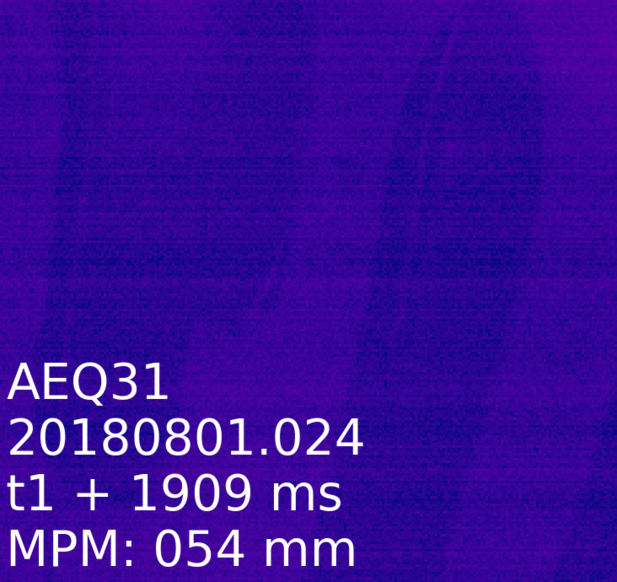 diffuse, dim stripe
sharp, bright stripe
“edge of the plasma”
18.09.2020
7
20180801.26, video AEQ31 close-up of MPM
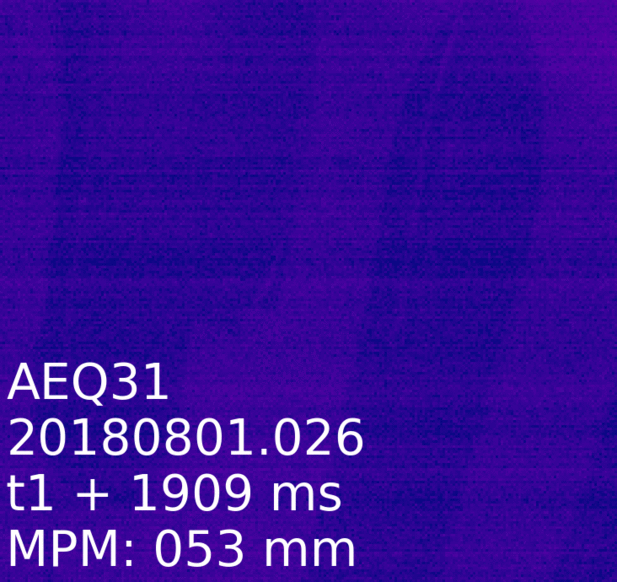 diffuse, dim stripe
sharp, bright stripe
“edge of the plasma”
18.09.2020
8
20180801.26, video AEQ31 close-up of MPM
correlation of features to the magnetic topology?
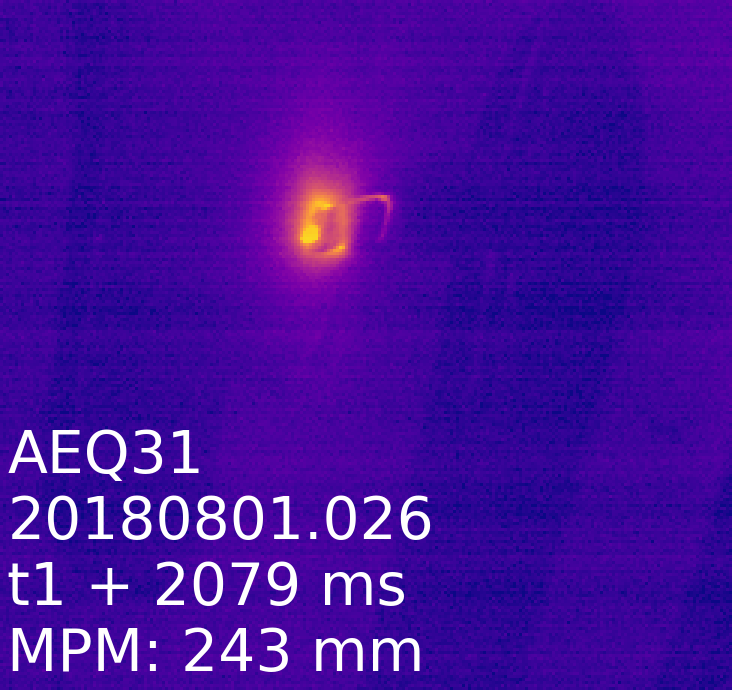 diffuse, dim stripe
sharp, bright stripe
R≈6.17m
R≈6.10m
“edge of the plasma”
R≈6.07m
estimation of feature position from
video images
MPM position, probe geometry
18.09.2020
9
Are the video features seen in the probe data?
on this day: only 2 floating pins worked (issue with MPM interface)
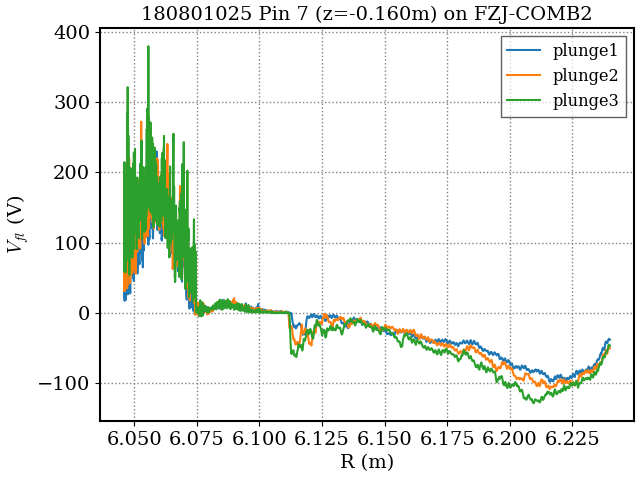 sharp negative spike in Vfl might correlate with sharp stripe
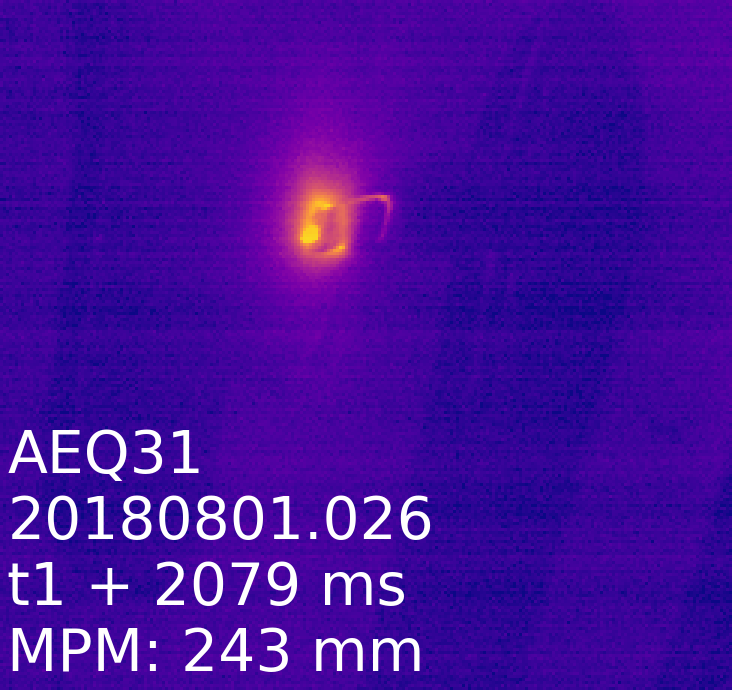 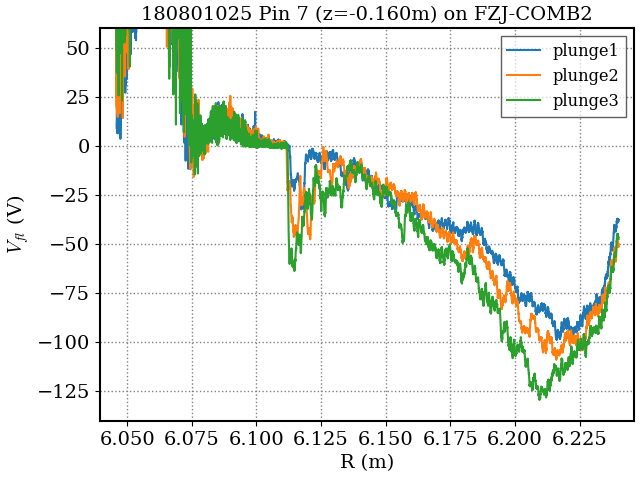 18.09.2020
10
Position of features in the magnetic topology
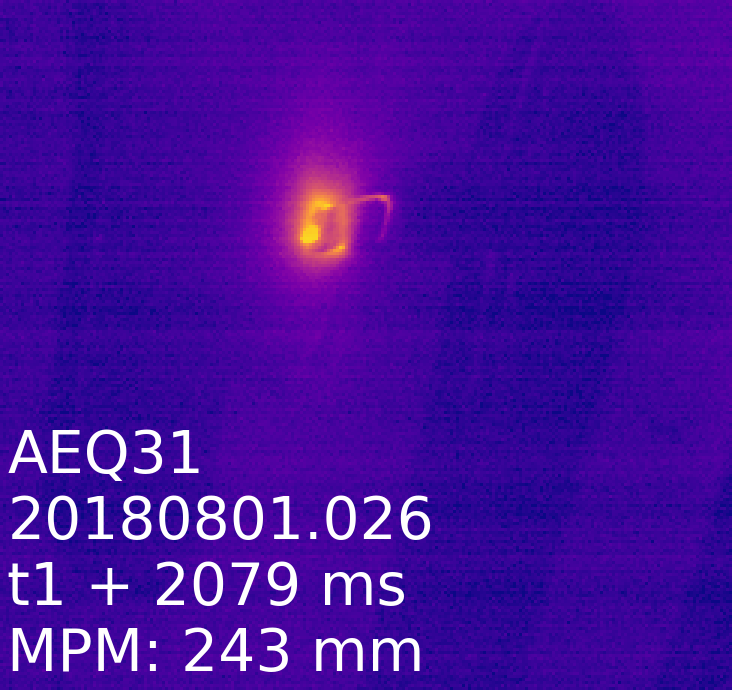 sharp, bright stripe
diffuse, dim stripe
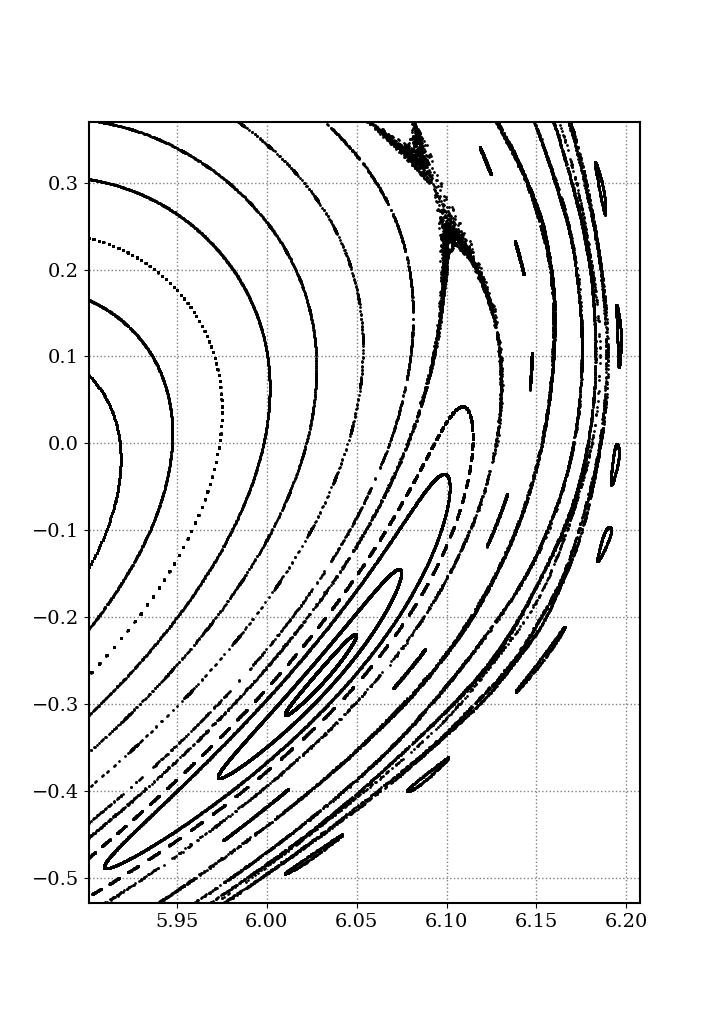 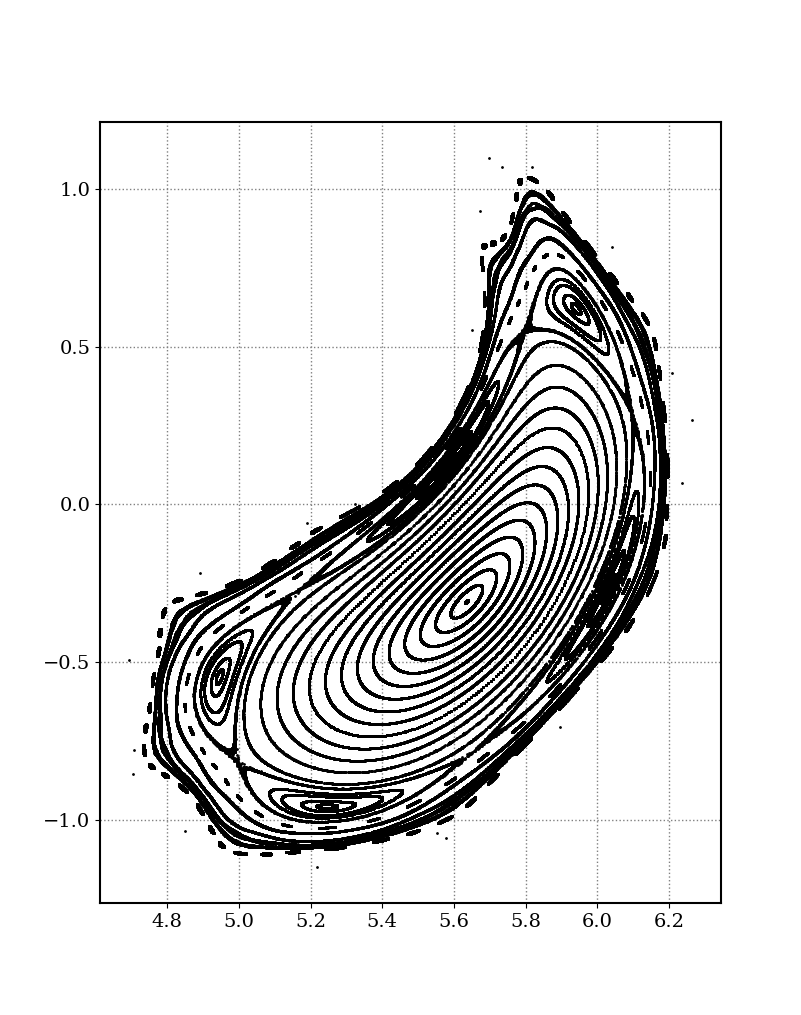 “edge of the plasma”
1
2
3
1
2
3
5/5 island
island separatrix R=6.10m
10/9 island , R~6.20m (not visible here)
enter long Lc region 
R=6.07-6.08m
this is where we typically see the Te maximum
18.09.2020
11
tracking the stripe (the presumable 5/5 separatrix)
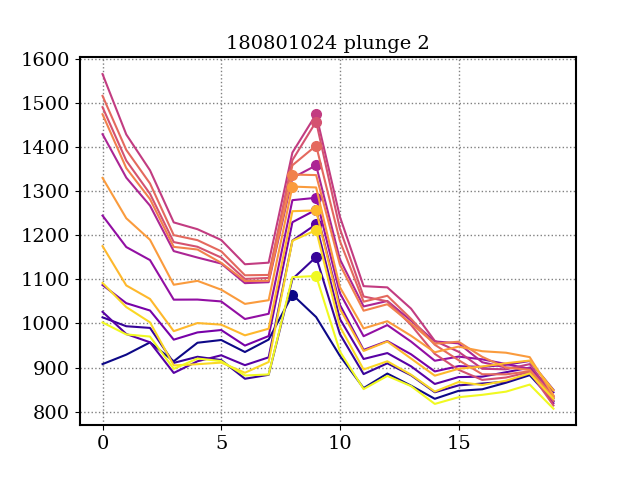 stripe moves radially inwards at ≈ 0.5 px / kA
conversion at MPM in AEQ31: 1px ≈ 2.5mm (no significant projection error since viewing angle onto MPM side is 25°)
this might be an in situ flux surface measurement (!?)
island chain shifts inwards by ≈ 1mm per kA (?)
color code: images of plunge
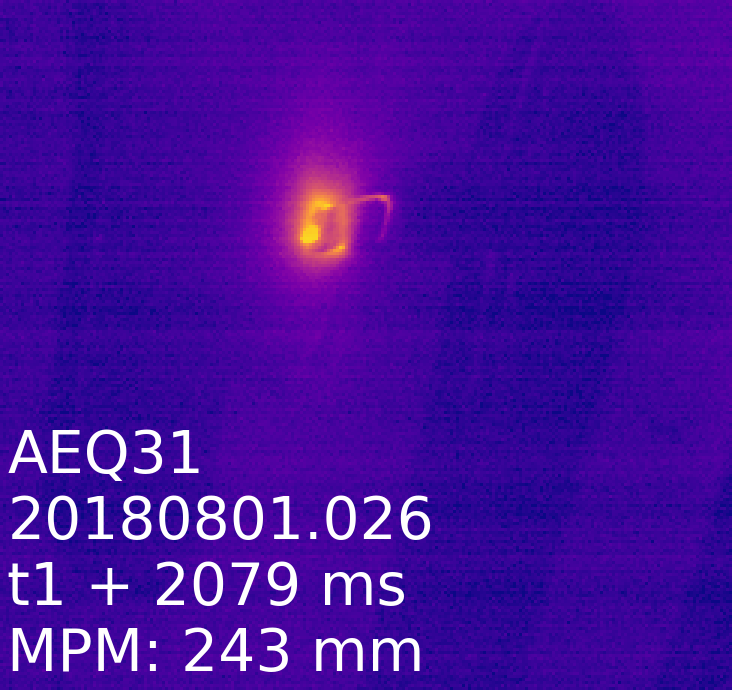 analyzing the light intensity along this line
Ip=0.8kA
peak at 9px
light intensity
px horizontal
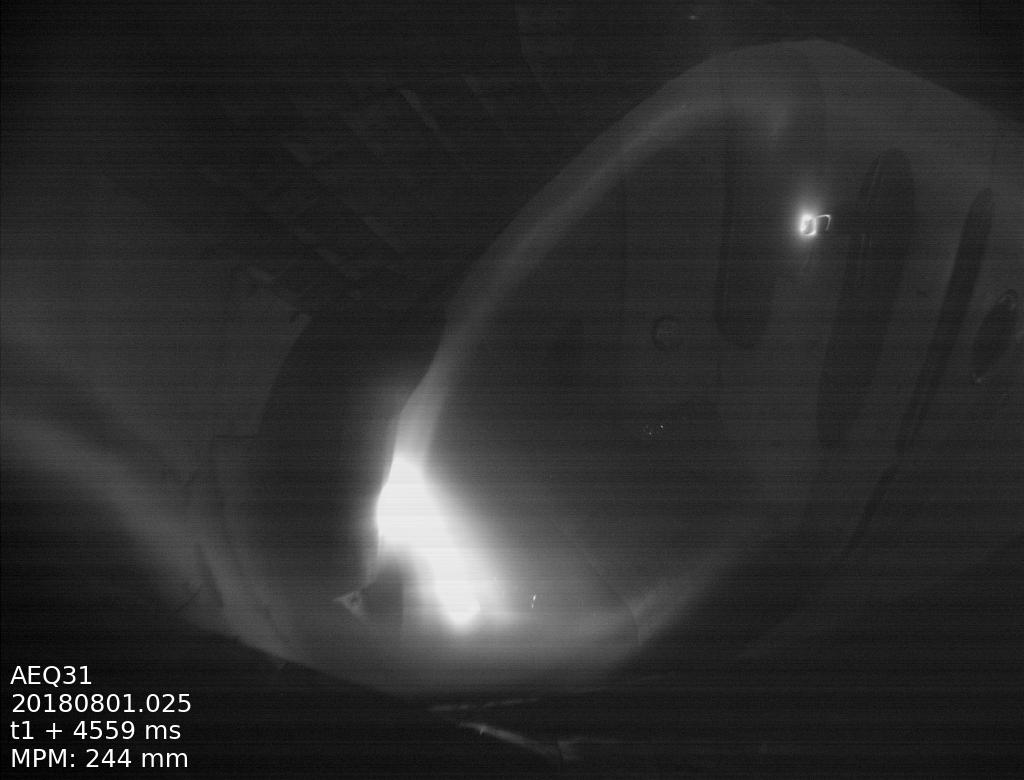 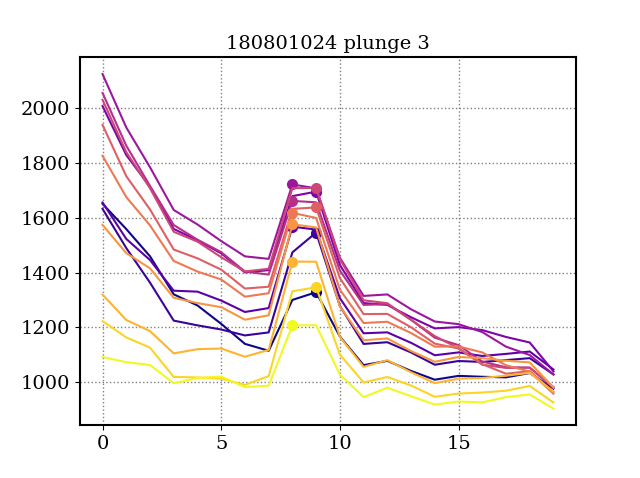 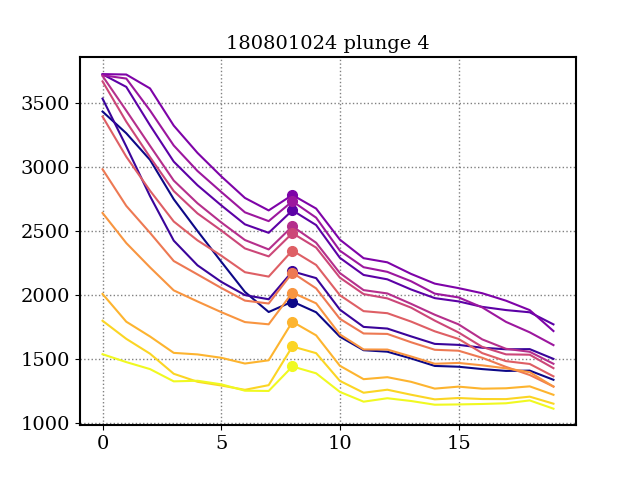 Ip=1.6kA
peak at 8.5px
Ip=2.8kA
peak at 8px
18.09.2020
12
Is the power balance affected by electrons?
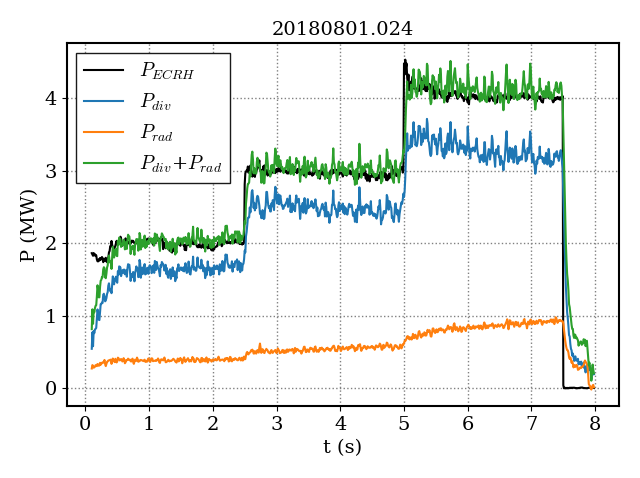 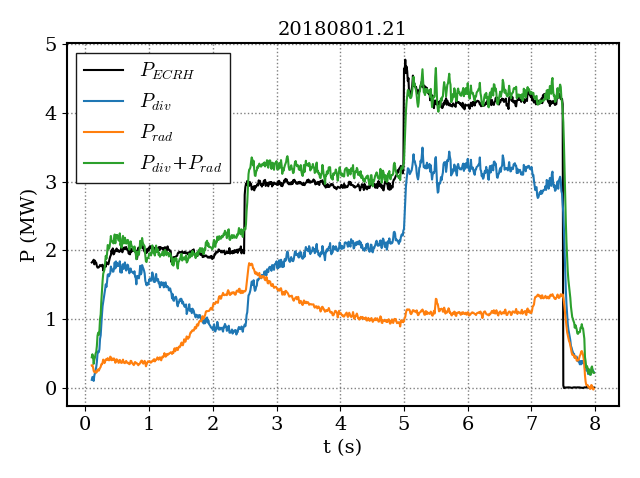 no significant additional loss channel indicated(within the uncertainties of Prad and Pdiv)
21.09.2020
13
Similar (and clearer) observations with IPP-FLUC1 in OP1.2a
R≈6.10m
R≈6.16m
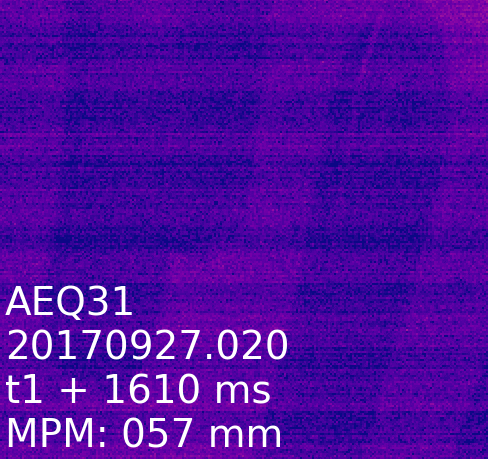 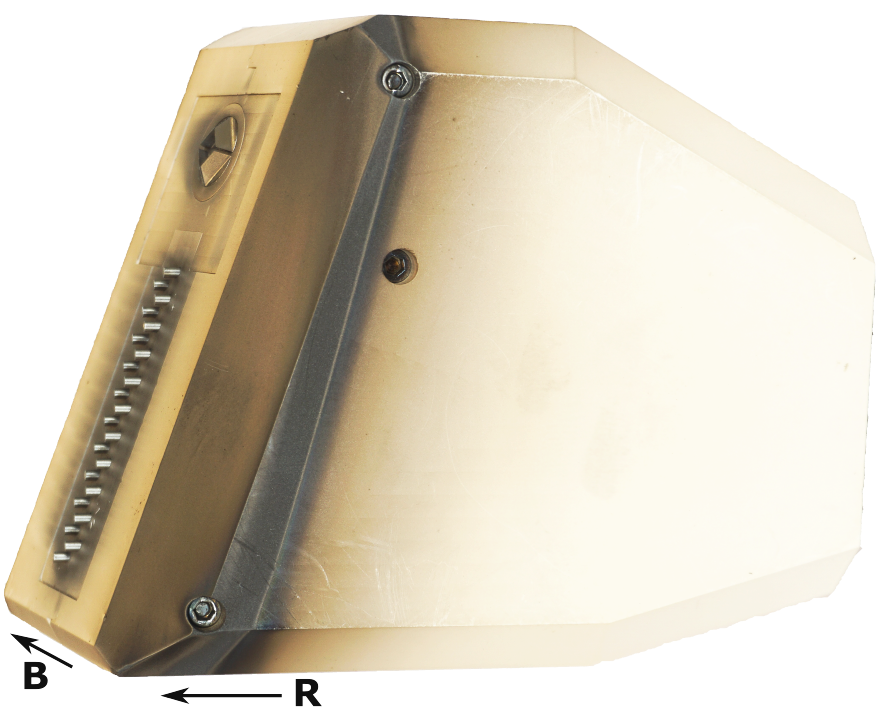 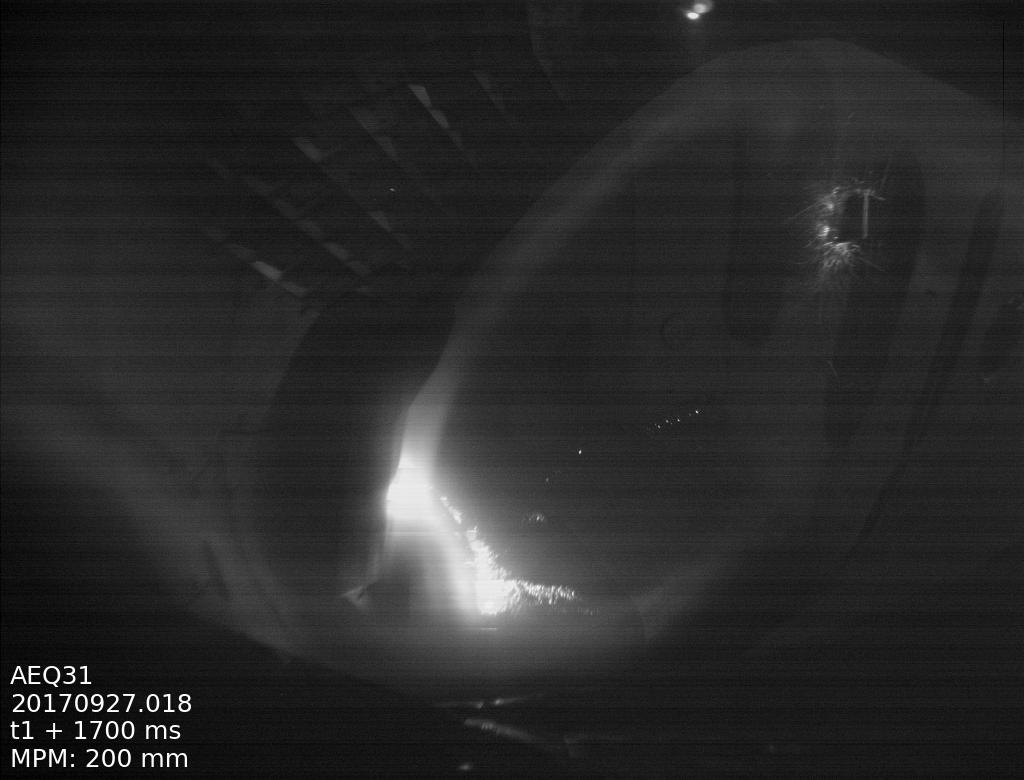 horizontal px
21.09.2020
14
Update: also with IPP-FLUC1
color code: different images during plunge
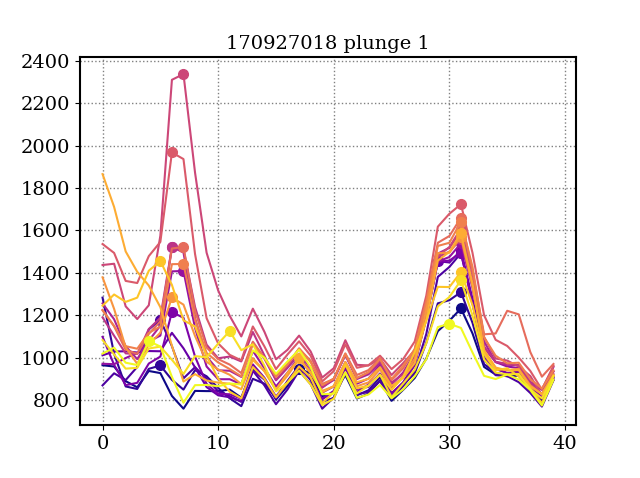 R≈6.10m
R≈6.16m
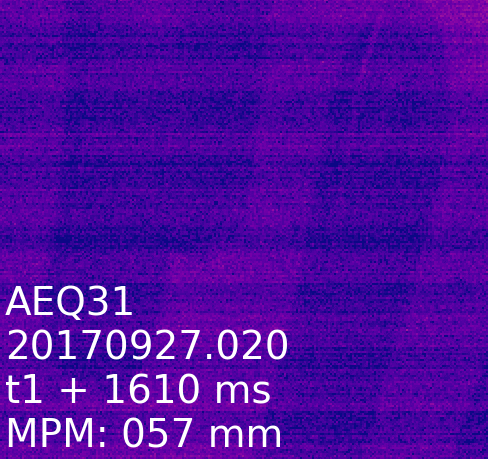 Ipc=-700A
light intensity
stripes move radially out for Ipc=0A

≈4mm for left stripe
≈2.5mm for right stripe
horizontal px
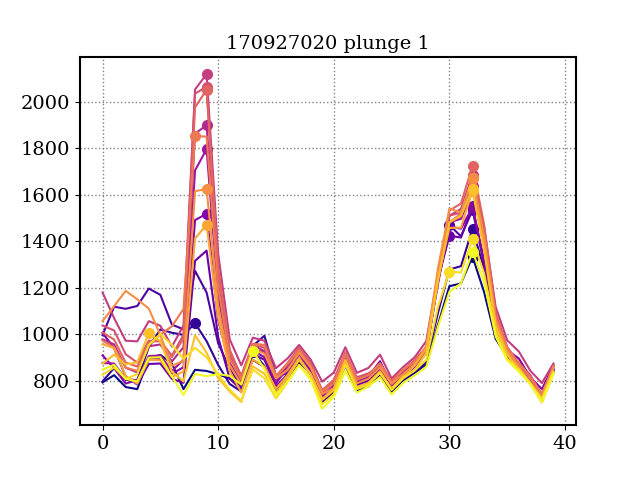 Ipc=0A
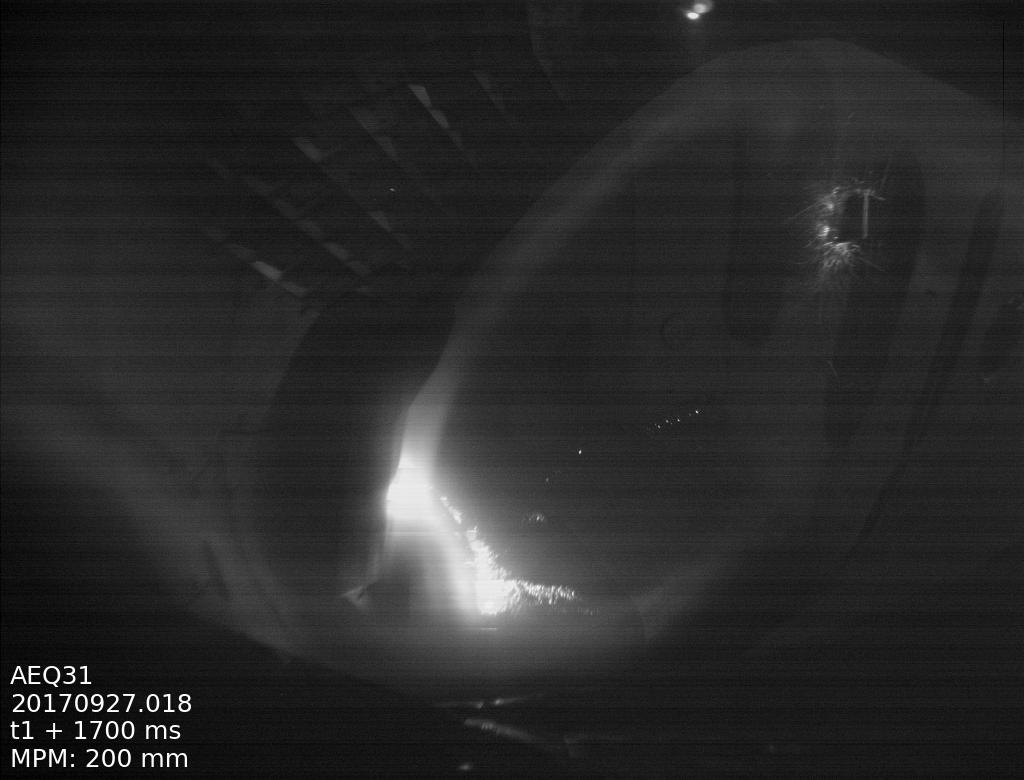 light intensity
horizontal px
21.09.2020
15
absolute position determination using probe head features
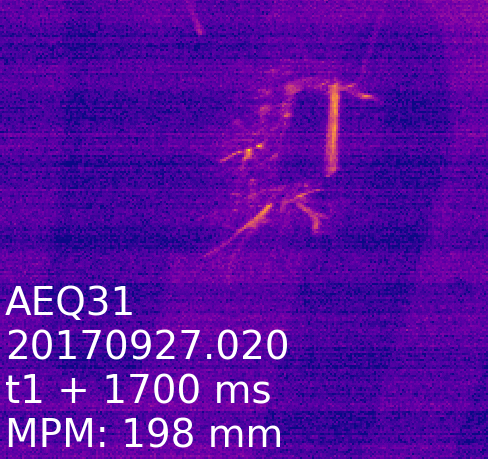 holes for probe head assembly
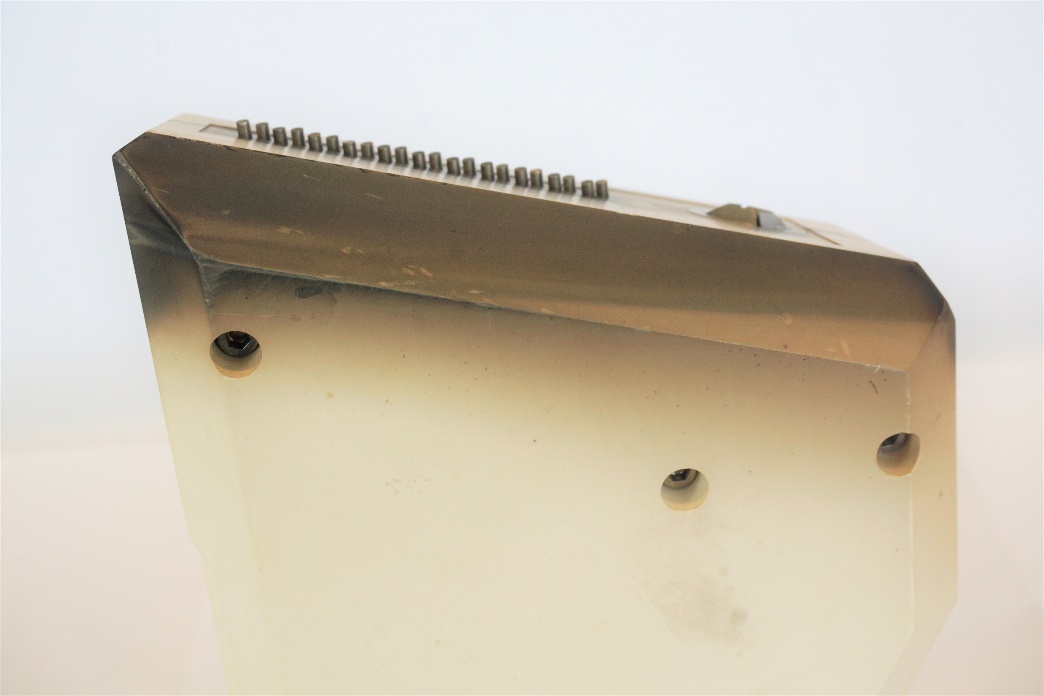 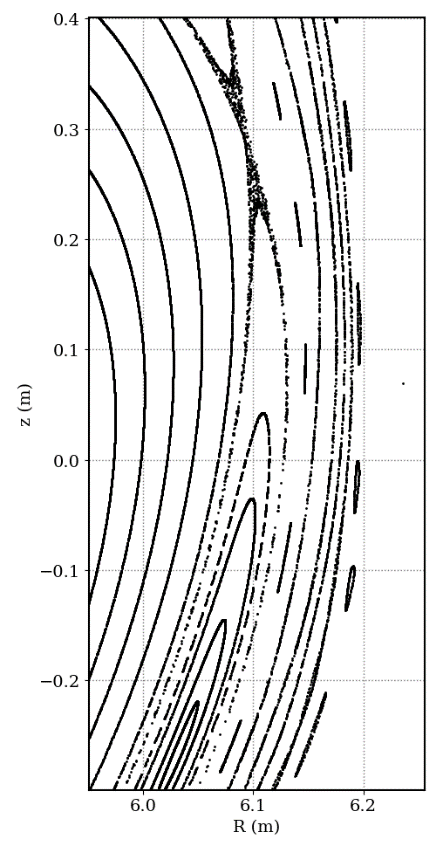 center screw: typically stripe at dmpm=240mm  R=6.105m at z=-0.153m (Rsep at 6.100m)
top screw: typically stripe at dmpm=230mm  R=6.115m at z=-0.123m (Rsep at 6.108m)
18.09.2020
16
Checking plausibility of separatrix shift
field line tracing 
separatrix moves outwards (-700A  0A) by 15mm (along MPM path) 

experiment 
bright stripe moves outwards (-700A  0A) by ≤ 5mm(also indicated by probe head “holes”)

why this mis-match? perhaps bright stripe ≠ separatrix ?
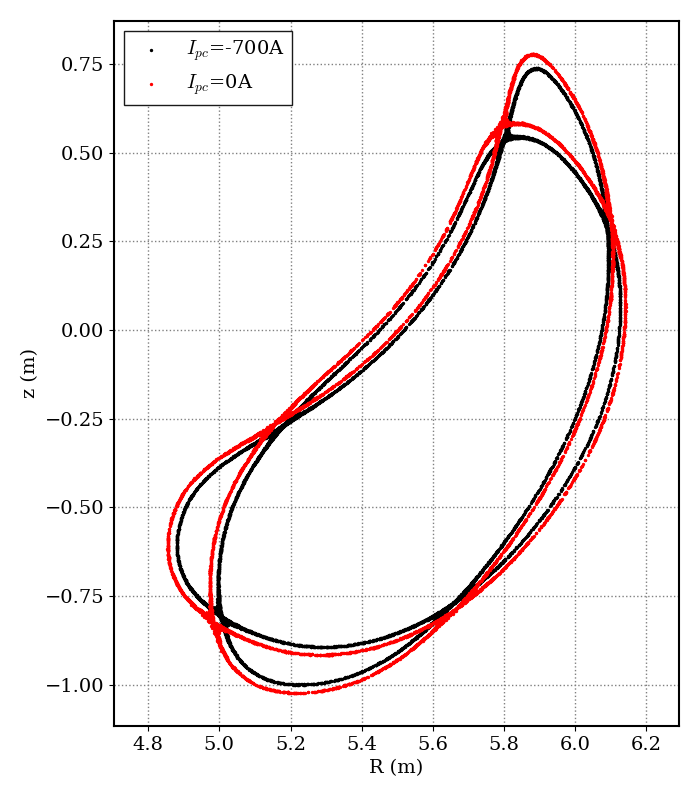 21.09.2020
17
sanity check, role of connection length
why do we see flux surfaces at all, when Lc ≈ 10m ?
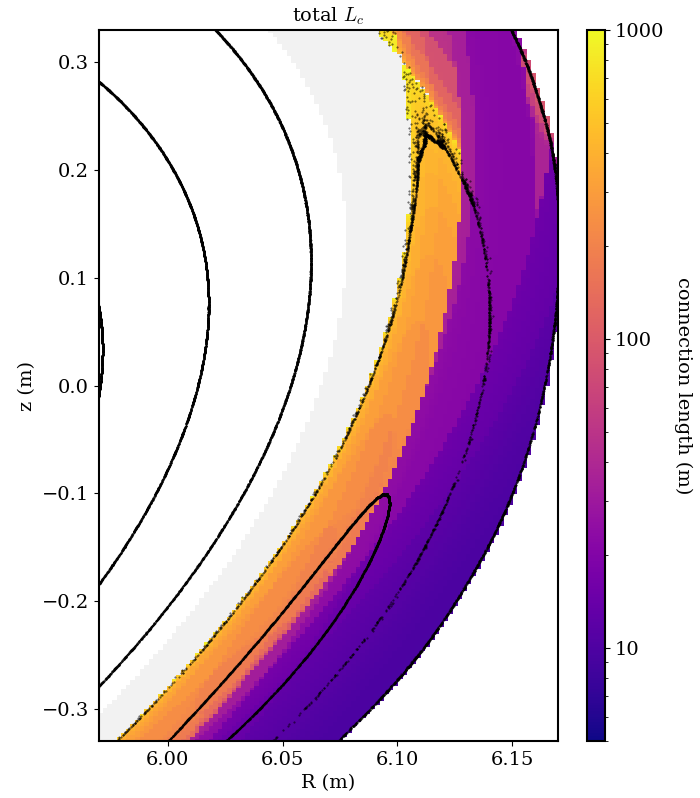 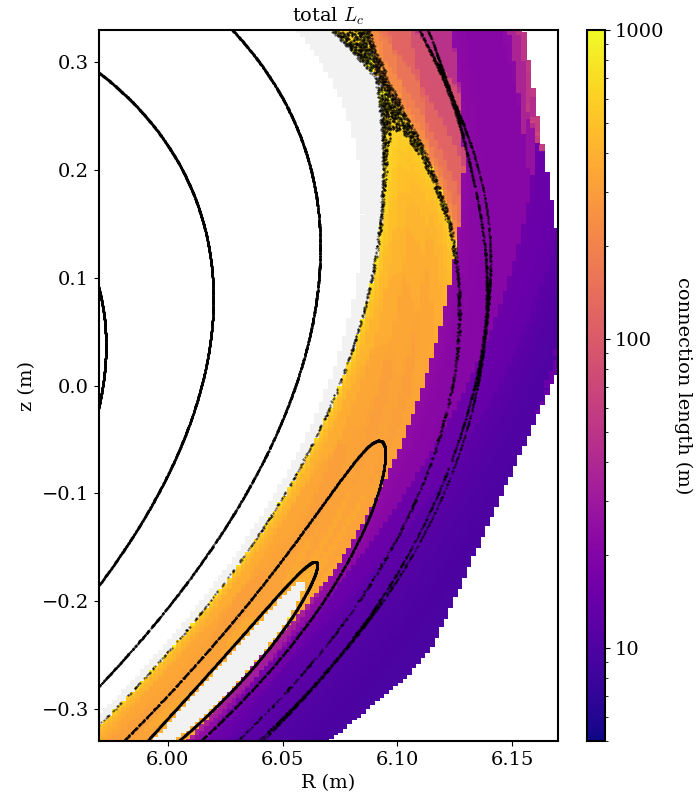 20170927.20 
Ipc=0A
20170927.18 
Ipc=-700A
stripe position
Lc ≈ 10m
stripe position
Lc ≈ 10m
21.09.2020
18
configuration space for stripe imprint on probe head
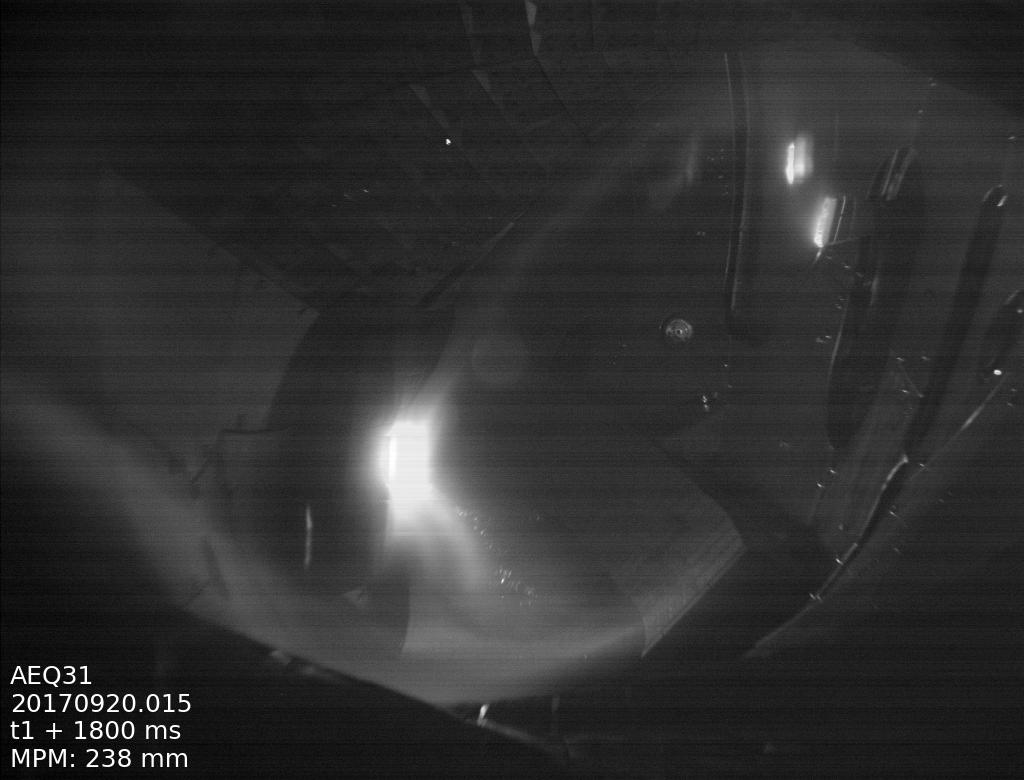 MPM probe 
with stripe
high mirror configuration
big hot spot
trim coil scan in high mirror configuration(20./26.09.2017 , compass scans)
28 programs with stripe seen on probe
stripe position is identical in all 28 programs not affected by trim coil setup
many small hot spots
Stripe covers center screw at dmpm=240mm (on average)
screw is at 86mm ahead of R0  Rstripe=6.105m
21.09.2020
19
Conclusion
indications for electron population outside the plasma in low density experiments
potentially harmful for machine safety  impact on scenario development: avoid low density

visible light stripe on MPM probe head, seeming to originate from the plasma
position and shape of stripe suggest that this might be the 5/5 separatrix  accidental in situ flux surface measurement?
position of stripe changes with plasma current and Ipc in qualitative agreement with expectations
but: 
electrons on flux surfaces are not really expected there since Lc ≈ 10m,
no reaction of “flux surface” to trim coil scan

any ideas?
21.09.2020
20
for reference: orientation of the video image AEQ31
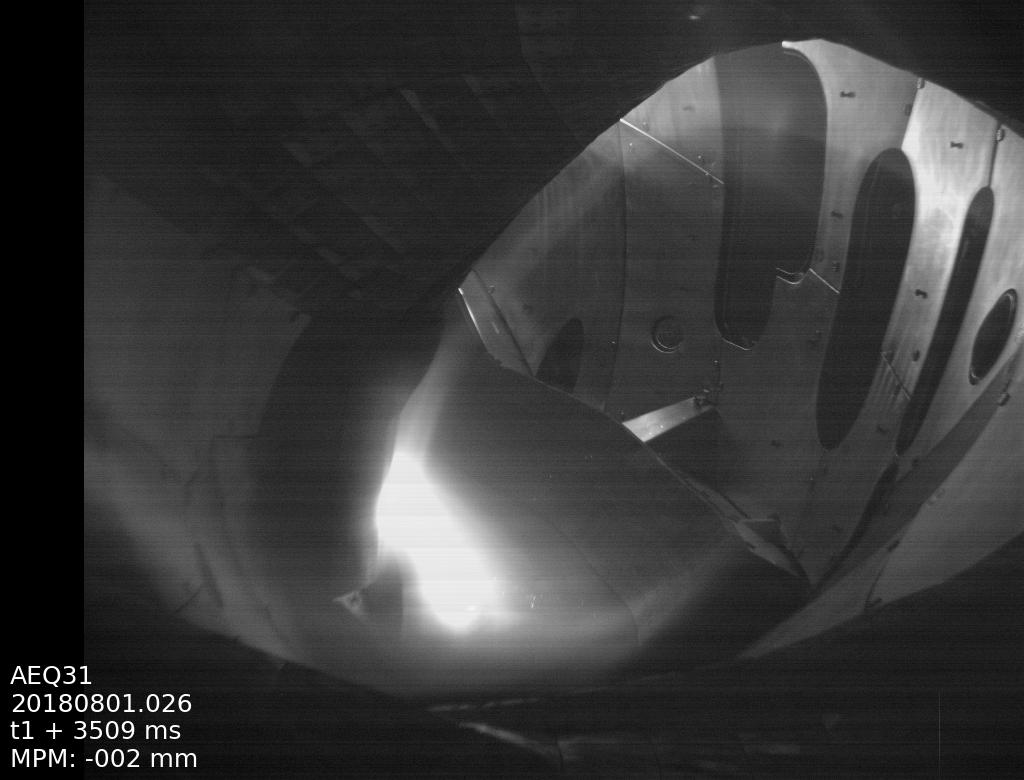 18.09.2020
21
projection error from viewing geometry
PV
umpm=[ 0.9297 , 0.3683 , -0.005 ]
uaeq31=[ -0.060 , -0.988 , 0.142 ]

estimated conversion px – mm at MPM: 1px=2.5mm
 projection error along MPM plunge ≈1/cos(25°) ≈10%
top view onto M4
MPM
25°
AEQ31
18.09.2020
22
bad diagnostic coverage for many programs of interest
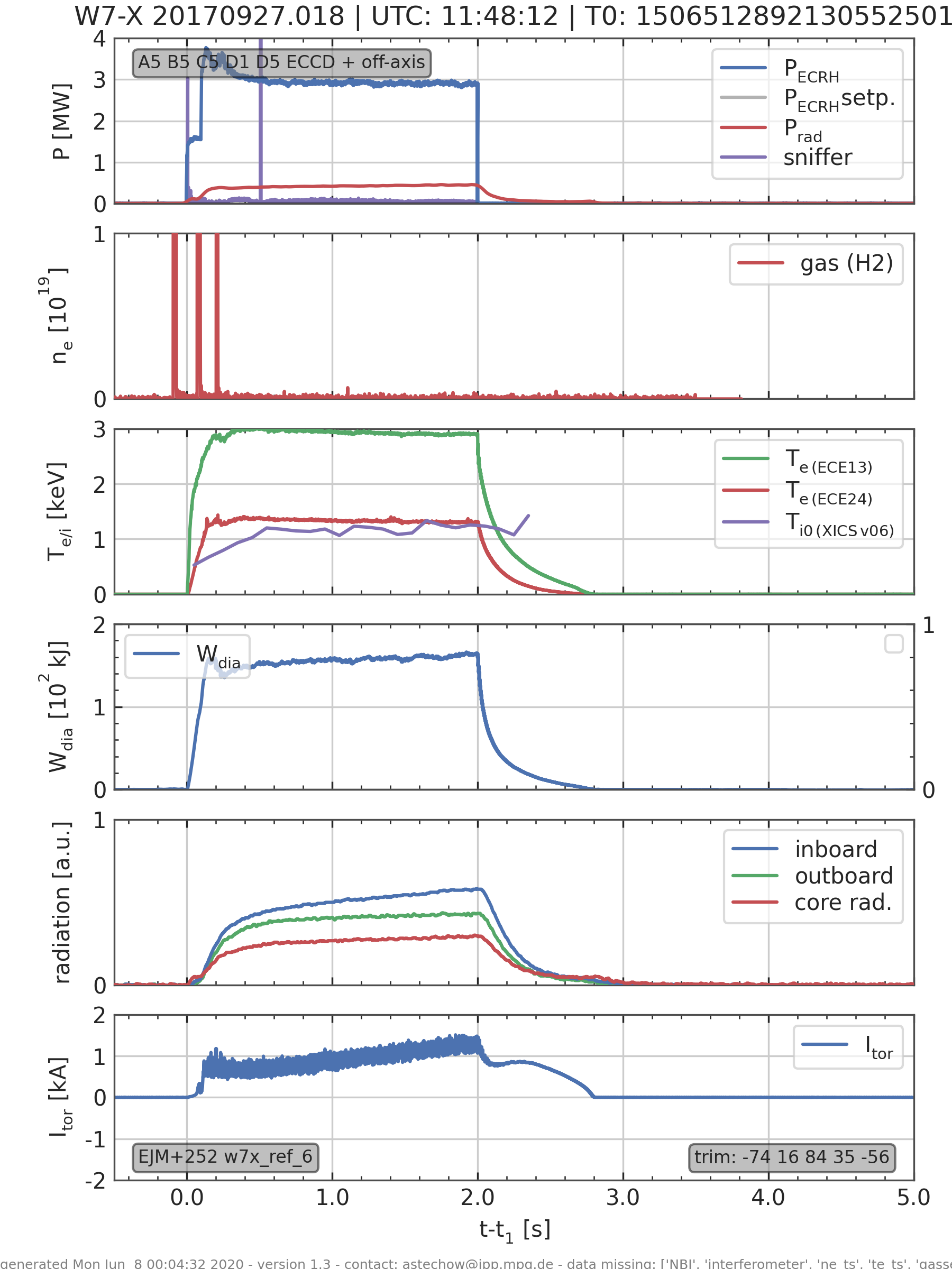 21.09.2020
23